Markalaşmanın Önemi Ve Turquality
Prof. Dr. Emrah Cengiz
Markalamalı mı Markalamamalı mı?
Markalamalı: Markalaşma genellikle uzun vadeli başarı ve sürdürülebilir büyüme, müşteri bağlılığı için kritik bir strateji olarak kabul edilir. 

Markalamamalı: Bazı durumlarda, özellikle çok spesifik niş sektörlerde veya B2B alanında, OEM veya markasız ürün üretimi makul olabilir. Ancak, bu durumlarda bile marka bilinirliği ve itibarının genellikle daha karlı ve sürdürülebilir olduğu göz ardı edilmemelidir.
OEM Olmanın Sınırlılıkları
Düşük Kar Marjları
Pazarlama Kontrolü Eksikliği
Ar-Ge Yatırımları ve Yenilik 
Bağımlılık ve Risk
Tedarik Zinciri Zorlukları
Fiyat Müzakereleri ve Sözleşmeler
Pazar Değişikliklerine Uyum
MARKA DEĞERİ OLUŞTURAMAMAK
Endüstriyel Ürünlerde Markalaşmak Ne Sağlar…
1. Tanınırlık ve Güven
Tanınırlık
Güven
2. Müşteri Sadakati
Bağlılık
Müşteri Tutma
3. Rekabet Üstünlüğü
Farklılaşma
Değer Teklifi
4. Fiyatlandırma Gücü
Prim Ücretlendirme
Marjlar
5. Pazarlama Etkinliği
Tutarlı Mesajlaşma
Etkili Kampanyalar
6. İş Büyümesi Ve Genişleme
Yeni Pazarlar
Ortaklıklar ve İşbirlikleri
Türkiye’nin MarkasıTURQUALITY®
TURQUALITY® Destek Programı
TURQUALITY® Nedir?
ülkemizin rekabet avantajını elinde bulundurduğu ve markalaşma potansiyeli olan ürün gruplarına sahip firmalarımızın, üretimlerinden pazarlamalarına, satışlarından satış sonrası hizmetlerine kadar bütün süreçleri kapsayacak şekilde yönetsel bilgi birikimi, kurumsallaşma ve gelişimlerini sağlayarak uluslararası pazarlarda kendi markalarıyla global bir oyuncu olabilmeleri ve söz konusu markalar aracılığıyla olumlu Türk malı imajının oluşturulması ve yerleştirilmesi amacıyla oluşturulmuş devlet destekli ilk ve tek MARKALAŞMA programıdır.
TURQUALITY® Nedir?
TURQUALITY® Programının odağında, klasik ihracat desteklerinden farklı olarak salt ihracatı artırmak yerine firmaların ’’MARKALAŞMA’’ hedeflerine katkıda bulunmak yer alıyor.
Marka Destek Programı
Ülkemizin dünya çapında markalaşma potansiyeli olan markalarına ait ürün gruplarının geliştirilmesinden pazarlamasına, satışından satış sonrası verilen hizmetlere kadar bütün süreçlerinin desteklenmesi ve böylece program kapsamındaki Türk markalarının konumlandırılması, konumlarının güçlendirilmesi ve bu markaların uluslararası pazarlara çıkışlarının hızlandırılması ile uluslararası pazarlarda olumlu Türk markası imajının oluşturulması, yerleştirilmesi ve yaygınlaştırılması amacıyla destek kapsamına alınan markaları TURQUALITY® destek programına hazırlayan destek programını,
TURQUALITY® Destek Programı
Ülkemizin dünya çapında markalaşma potansiyeli olan markalarına ait ürün gruplarının geliştirilmesinden pazarlamasına, satışından satış sonrası verilen hizmetlere kadar bütün süreçlerinin desteklenmesi ve böylece program kapsamındaki Türk markalarının konumlandırılması, konumlarının güçlendirilmesi ve bu markaların uluslararası pazarlara çıkışlarının hızlandırılması ile uluslararası pazarlarda olumlu Türk markası imajının oluşturulması, yerleştirilmesi ve yaygınlaştırılmasını amaçlayan destek programını,
Marka Destek Programı
Marka destek programı kapsamına alınan şirketlerin patent, faydalı model, endüstriyel tasarım tescili, pazara giriş belgesi, ruhsatlandırma, istihdam, danışmanlık giderleri ile destek kapsamına alınan markalı ürünlerine ilişkin gelişim yol haritası çalışmaları, yurt dışı marka tescil/yenileme/koruma, pazar araştırması çalışması ve raporları, klinik test işlemleri, tanıtım, fuar, depolama hizmeti, birim kira/temel kurulum/konsept mimari çalışma ve franchise giderleri 4 yıl süresince %50 oranında desteklenir.
TURQUALITY® Destek Programı
TURQUALITY® destek programı kapsamına alınan şirketlerin patent, faydalı model, endüstriyel tasarım tescili, pazara giriş belgesi, ruhsatlandırma, istihdam, danışmanlık giderleri ile destek kapsamına alınan markalı ürünlerine ilişkin gelişim yol haritası çalışmaları, yurt dışı marka tescil/yenileme/koruma, pazar araştırması çalışması ve raporları, klinik test işlemleri, tanıtım, fuar, depolama hizmeti ve birim kira/temel kurulum/konsept mimari çalışma ve franchise giderleri %50 oranında desteklenir.
TURQUALITY® Destek Programı
TURQUALITY® destek programı kapsamına alınan şirketlerin/markaların hedef pazarlara yönelik faaliyetlerine ilişkin giderleri, her bir hedef pazar için 5 yıl süreyle desteklenir.
TURQUALITY® Destek Programı
Marka destek programı kapsamında desteklenen şirketlerin/markaların, destek süresi içinde veya bitiminde TURQUALITY® destek programı kapsamına alınmaları halinde, bu şirketler Marka Destek Programı kapsamında desteklendikleri toplam süre mahsup edilmek suretiyle yararlanır.
Şirketlere Yönelik Destekler
Pazara giriş belgesi desteği 
Yurt dışı marka tescil desteği 
Pazara giriş projesi hazırlama desteği 
Yurt dışı pazar araştırması desteği 
Yurt dışı fuar desteği 
Yurt içi fuar desteği
Küresel tedarik zinciri desteği 
Birim kira desteği 
Tanıtım desteği 
Şirket ve marka alım desteği
Küresel tedarik zinciri desteği 
Birim kira desteği 
Tanıtım desteği 
Yeşil mutabakata uyum projesi desteği 
Eximbank’ın uyguladığı faiz oranı ile CIRR arasındaki farkın desteklenmesi ve Eximbank ihracat kredi sigortası tazmin desteği 
Tasarımcı şirket ve tasarım ofisi desteği 
Gemi ve yat sektöründe faaliyet gösteren şirketlere tasarım desteği 
Çok kanallı zincir mağaza desteği
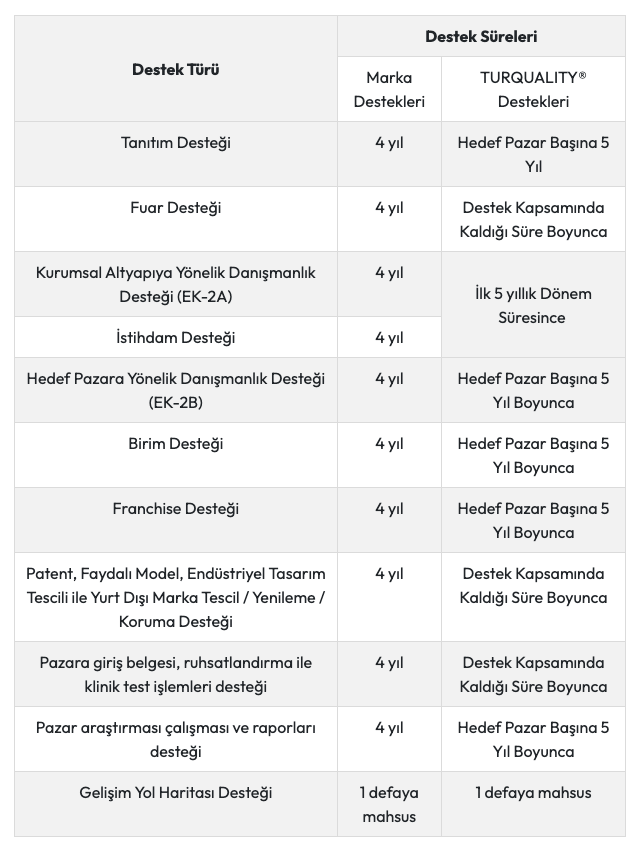 Destek Kapsamına Alınma - Başvuru şartları
A) İhraç kayıtlı satışları ile organik bağı bulunan şirketleri dahil olmak üzere son üç takvim yılında ihracat yapmış olması şartıyla, destek kapsamına alınma başvurusu tarihi itibariyle son 3 yıllık ortalama ihracatının en az 3.000.000 ABD Doları tutarında olması,
Destek Kapsamına Alınma - Başvuru şartları
B) Başvuruda bulunulan markaya ilişkin başvuru tarihi itibarıyla en az 1 yıl önce alınmış yurt içi ile Madrid Uluslararası Marka Tescil Protokolüne taraf olan ülkelerden en az birinde en az 1 yıl önce alınmış yurt dışı tescillerinin bulunması, 
C) Başvuruda bulunulan markaya ilişkin yurt içi tescil başvuru tarihinin yurt dışı tescil başvuru tarihinden önce veya aynı tarihte olması
Destek Kapsamına Alınma - Başvuru şartları
Ç) Başvuruda bulunulan markaya ilişkin, yurt içi ve yurt dışı marka tescillerinin aynı şirket adına olması kaydıyla başvuru sahibi şirket, bu şirketle organik bağı olan yurt içinde yerleşik şirket, aynı holding/şirketler topluluğu bünyesinde yer alan diğer bir yurt içi şirket veya destek kapsamına alınan şirketin bağlı bulunduğu holding şirketi adına kayıtlı olması,
Destek Kapsamına Alınma - Başvuru şartları
D) Başvuruda bulunulan markada Türk malı/markası imajına zarar verecek/aykırı olacak ifade, sembol, şekil, işaret veya ülke, şehir, bölge isimlerinin kullanılmaması
Destek Kapsamına Alınma - Başvuru şartları
Başvuru yaptığı tarih itibarıyla son 1 yıl içerisinde en az 10.000.000 ABD Doları ihracat yapmış olan şirkette bu maddenin birinci fıkrasının (a) ve (b) bentlerinde belirtilen şartlar aranmaz. Söz konusu şirketin başvuruda bulunulan markaya ilişkin alınmış yurt içi ile Madrid Uluslararası Marka Tescil Protokolüne taraf olan ülkelerden en az birindeki yurt dışı tescilinin bulunması gerekir.
EK-4Başvuru Belgeleri
1) Şirketin son sermaye yapısını gösterir Türkiye Ticaret Sicil Gazetesi/hazirun cetveli veya pay sahipleri listesi/çizelgesi 
2) Sicil tasdiknamesi 
3) Yurt içi marka tescil belgesi1 
4) Dünya Fikri Mülkiyet Örgütünün (WIPO) Madrid Uluslararası Marka Tescil Protokolüne taraf olan ülkelerden en az birinde tescil edilen yurt dışı marka tescil belgesi 
5) Başvuruda beyan edilen ihracat tutarına ilişkin olarak, başvuru sahibi şirket ve varsa organik bağı bulunan diğer şirketlerin vergi kimlik numaraları ile organik bağı tevsik eden Türkiye Ticaret Sicili Gazetesi/hazirun cetveli veya pay sahipleri listesi/çizelgesi 
6) Taahhütname (EK-4A) 
7) Beyanname (EK-4B)
EK-6Hedef Pazar Başvuru Formu
Destek Kapsamındaki Markanın Adı:
Destek Kapsamındaki Şirketin Unvanı:					
Markanın Yurtiçi Tescilinin/Tescil Başvurusunun Ait Olduğu Şirketin Unvanı:
(Yurtdışı marka tescilinin ya da marka tescil başvurusunun, destek kapsamındaki markanın yurtiçi marka tesciline sahip şirket adına olması gerekir.)
Bakanlık Onayına Sunulan Hedef Pazarlar: 
Hedef Pazar 1
Hedef Pazar 2
Hedef Pazar3
Bölüm 1: Hedef Pazardaki İlgili Sektöre İlişkin Bilgiler (En Güncel Verilerin Kullanılması Gerekir.)
Hedef Pazarda İlgili Sektöre İlişkin Üretim ve Dış Ticaret Verileri ve Analizi
Sektöre ve Ürüne İlişkin, Ülkemize ve diğer Ülkelere Yönelik Uygulanan Gümrük Vergileri ve Tarife Dışı Engeller
Hedef Pazarda İlgili Sektöre İlişkin Dağıtım Kanal Yapısı
Hedef Pazarda İlgili Sektöre İlişkin Eğilimler ve Pazara ilişkin Önemli olan Diğer Bilgiler
Bölüm 2: Hedef Pazar Seçim Kriterleri
İlgili hedef Pazar seçilirken güncel veriler kapsamında hangi kriterlerin baz alınarak söz konusu pazarın seçildiği konusunda detaylı bilgi verilmesi gerekir.
Bölüm 3: Hedef Pazarda Faaliyet Gösteren Rakiplerin Analizi
3.1. Hedef Pazarda Faaliyet Gösteren Rakiplere İlişkin Genel Durum (pazar payları bazında bilgi verilmesi gerekmektedir)

3.2. Firma bazında Rakip Analizi 
a) Rakip Firma 1 (rakip hakkında genel bilgi, hedef pazardaki faaliyetler, stratejileri vb.)
b) Rakip Firma 2 (rakip hakkında genel bilgi, hedef pazardaki faaliyetler, stratejileri vb.)
c) Rakip Firma 3 (rakip hakkında genel bilgi, hedef pazardaki faaliyetler, stratejileri vb.)
Bölüm 4: Hedef Pazara Giriş Stratejisi Ve Faaliyet Planı
4.1. Hedef Pazara Giriş konusunda Planlanan Firma Faaliyetleri (ilgili pazara giriş ve derinleşme stratejisi, dağıtım kanalı seçimi, şirket kuruluşu, lokasyon seçimi, ilgili ülkede katılım sağlanması planlanan fuar ve gerçekleştirilecek tanıtım faaliyetlere ilişkin ayrıntılar, vb.)

4.2. Marka/ Turquality Destek Programında Bulunan Destek Kalemleri Kapsamında Planlanan Faaliyetler ve Bu Faaliyetlere İlişkin Planlanan 5 Yıllık Bütçe

4.3. Destek Süresi Sonunda Hedef Pazarda Ulaşılması Öngörülen Konum
Bölüm 5: Marka Tescil Başvuru Durumu
Destek Kapsamındaki Markanın İlgili Pazarda Tescil Durumu
İlgili hedef pazardaki marka tescilinin ya da marka tescil başvurusuna ilişkin belgenin başvuruya eklenmesi gerekir. Marka tescil belgesi veya marka tescil başvurusu bulunmayan ülkeler için hedef pazar onayı gerçekleştirilmez.

Marka Tescili Mevcut 	☐	Marka Tescil Başvurusu Mevcut      ☐
Yönetici Geliştirme Programı
Yönetici Geliştirme Programı'nın amaçları
TURQUALITY® ve Marka Destek Programı platformu için ihtiyaç duyulan sinerjiyi yaratmak,
Orta ve üst düzey yöneticiler arasında ortak bir yönetim lisanı oluşturmak,
Katılımcıları iş dünyası pratikleri ve akademik konularda en güncel bilgi ile donatmak,
Katılımcılara iş süreçlerinde uygulayabilecekleri bilgi ve becerileri kazandırmak,
Katılımcılar arasındaki bilgi paylaşımını kuvvetlendirmek,
Katılımcılar ve firmalar arası iletişim olanakları yaratmak ve ileriye dönük işbirlikleri için ortam hazırlamak.
Program İçeriği Toplam 44 Gün